ВИСОКА ХОТЕЛИЈЕРСКА ШКОЛА
СТРУКОВНИХ СТУДИЈА У БЕОГРАДУ
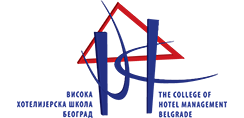 РАЧУНОВОДСТВО ХОТЕЛСКИХ ПРЕДУЗЕЋА
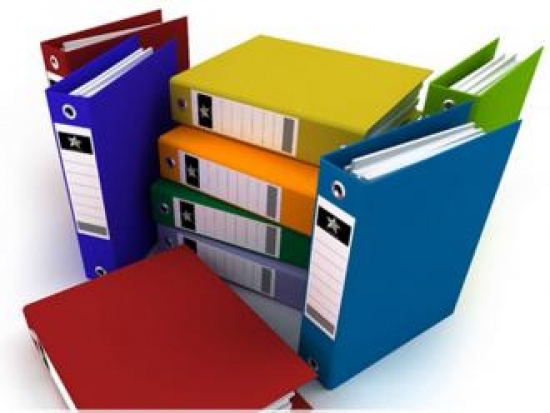 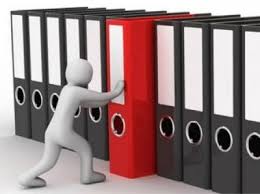 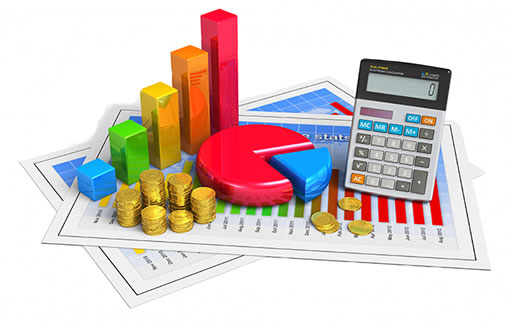 ПРОФЕСОР:
ДР ЗДРАВКА ПЕТКОВИЋ
БЕОГРАД,2020
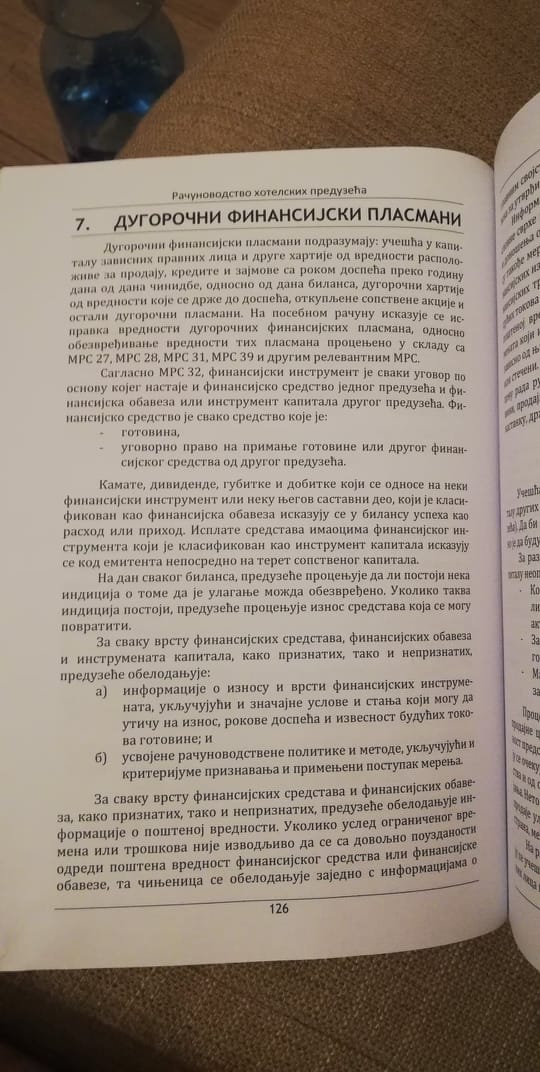 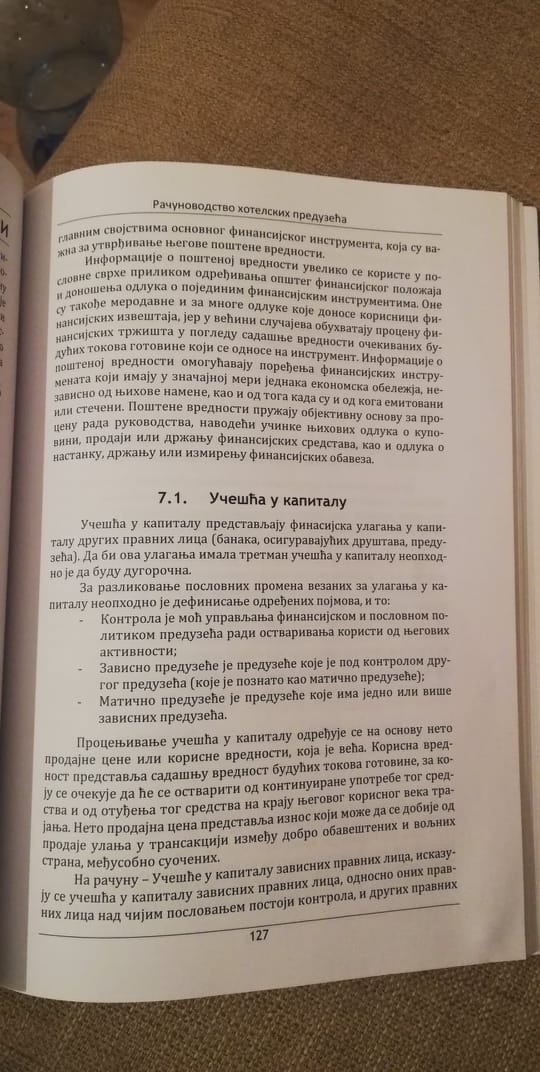 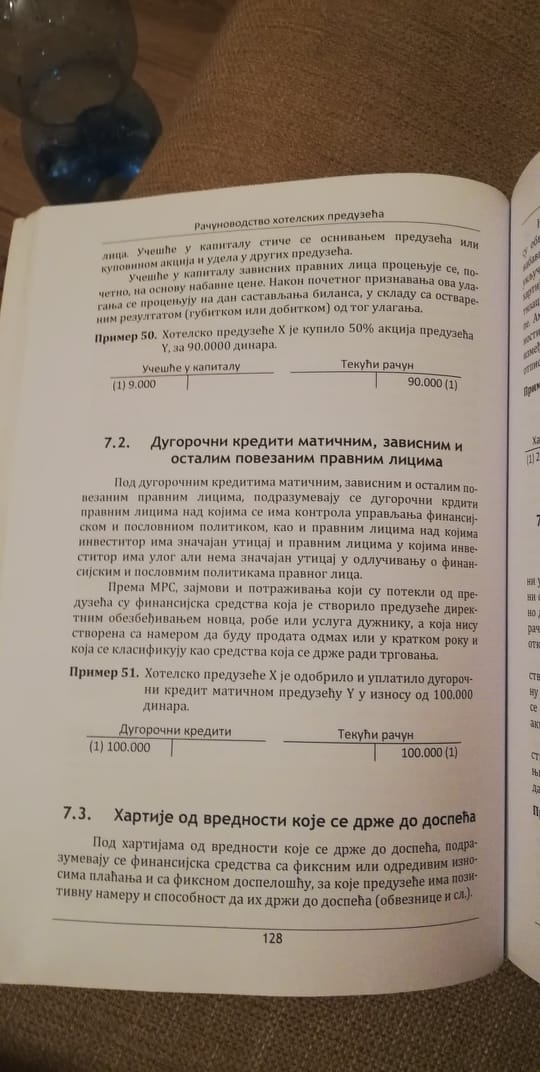 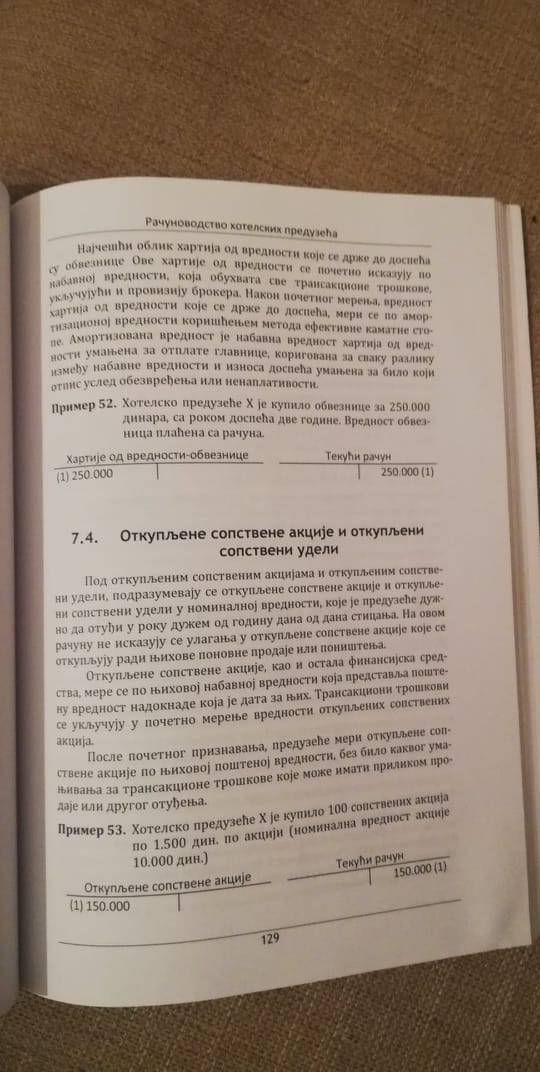 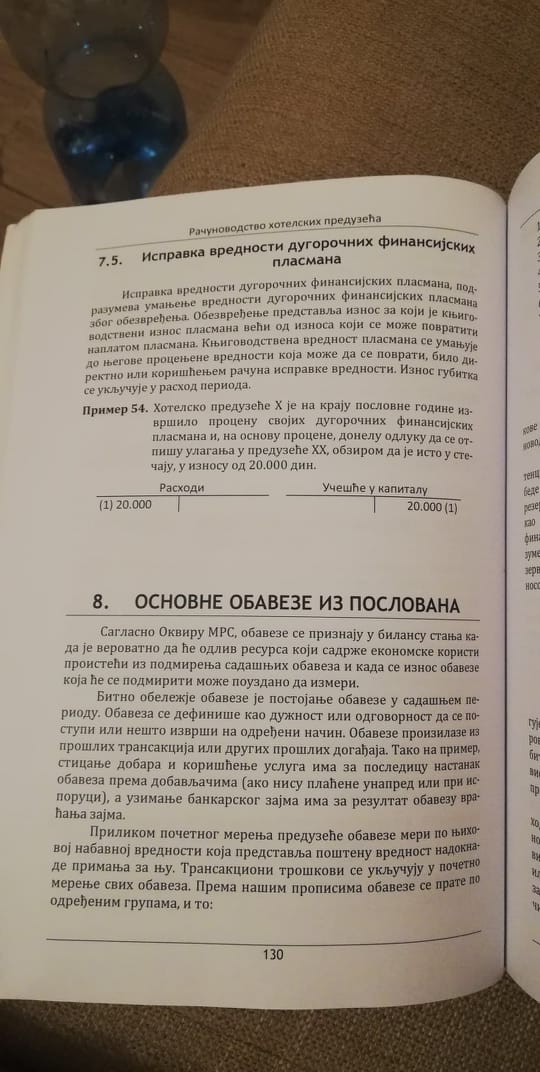 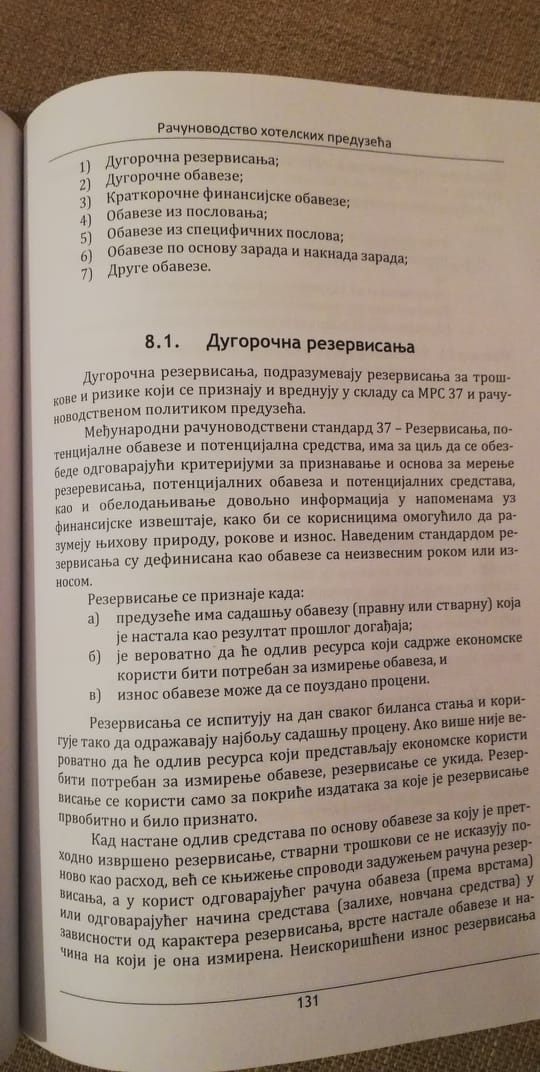 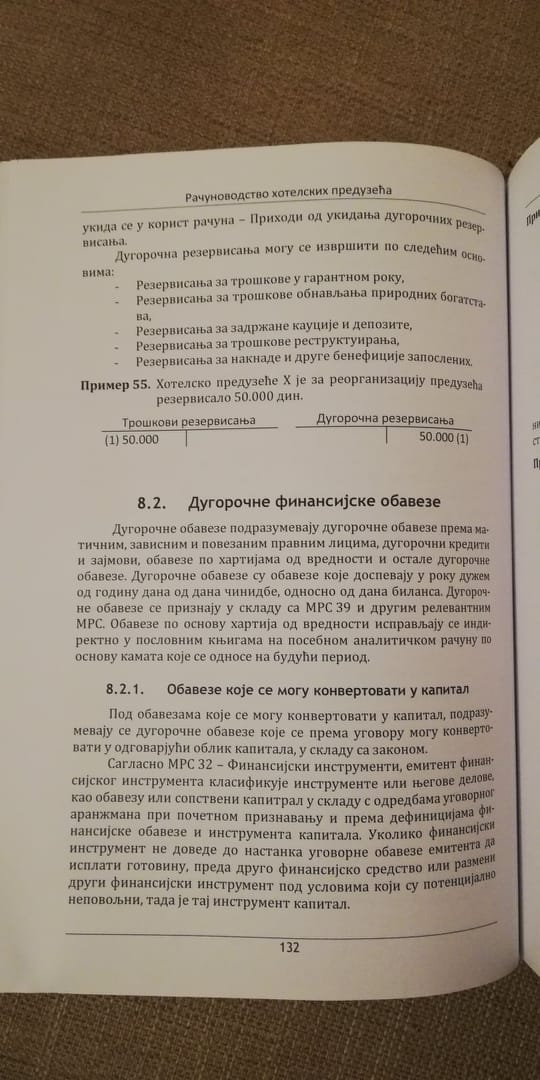 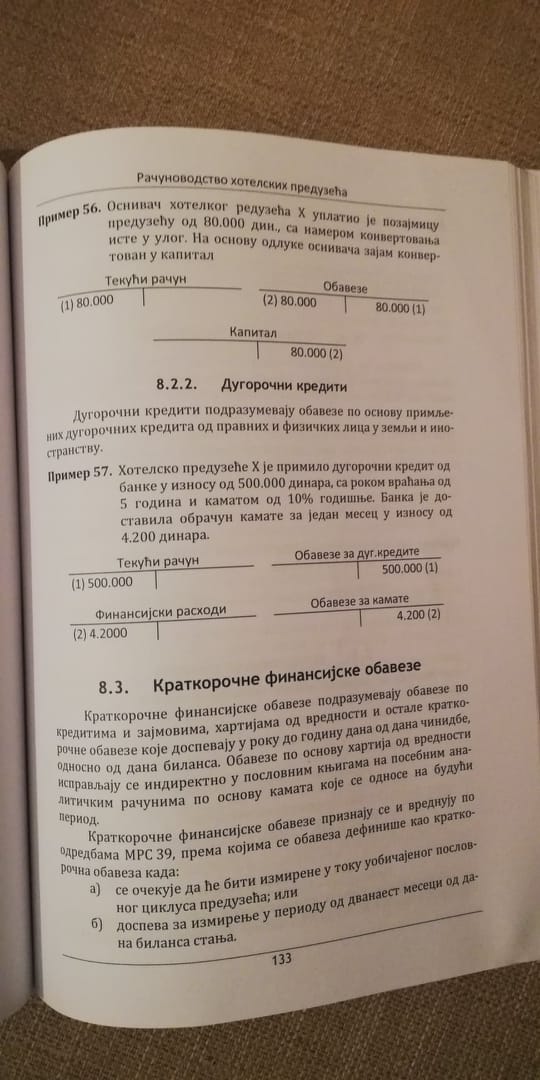 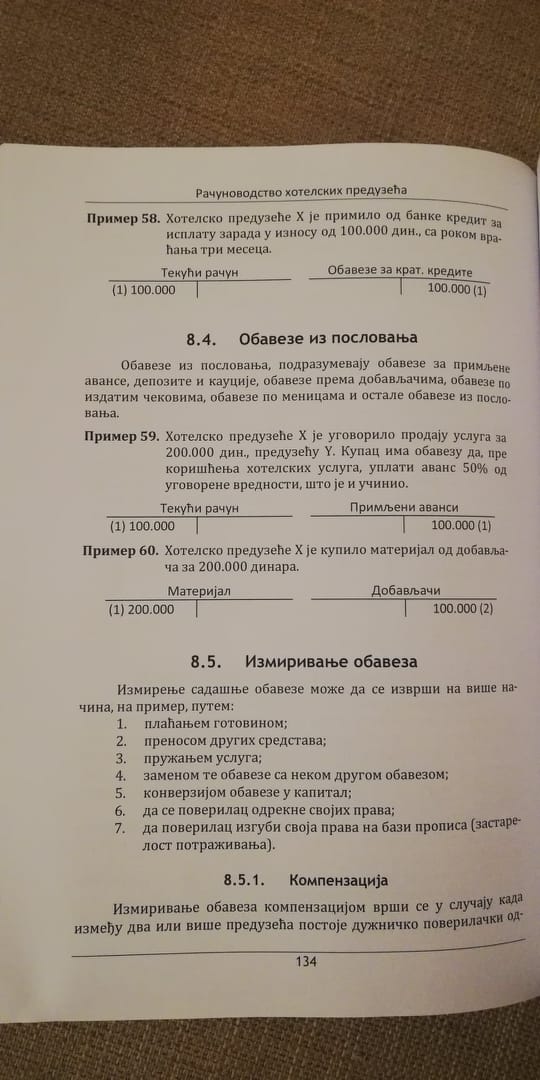 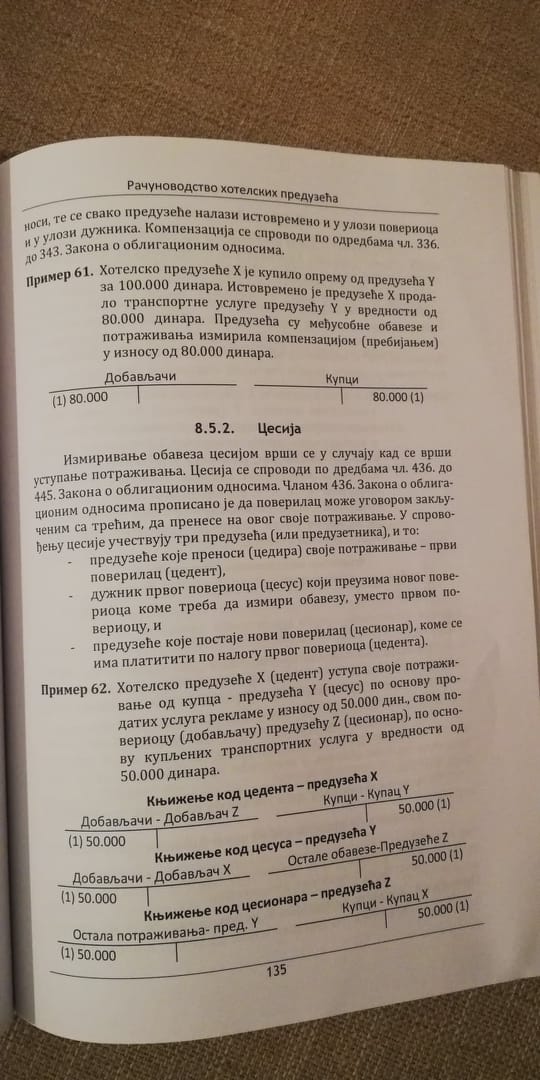 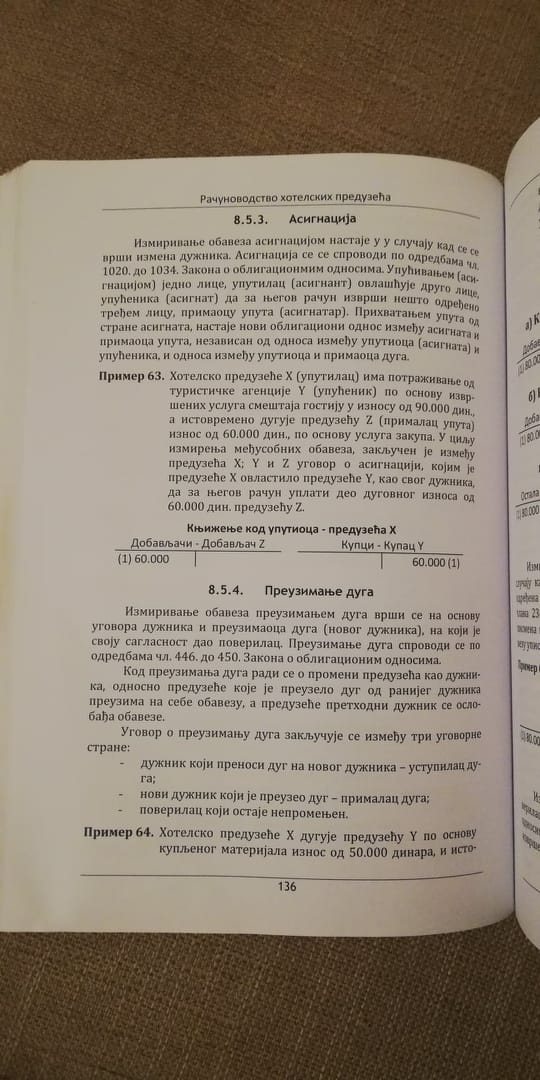 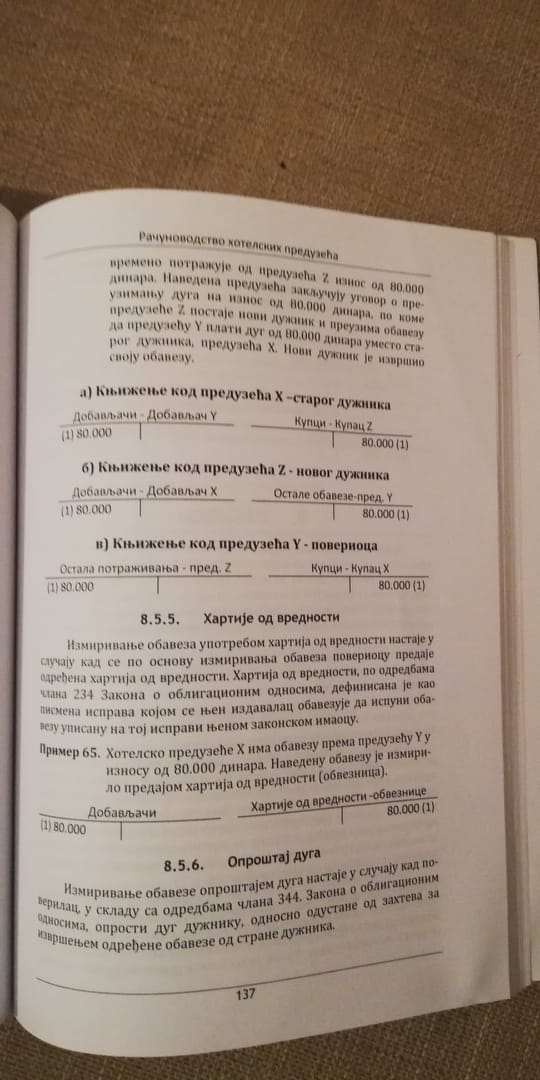 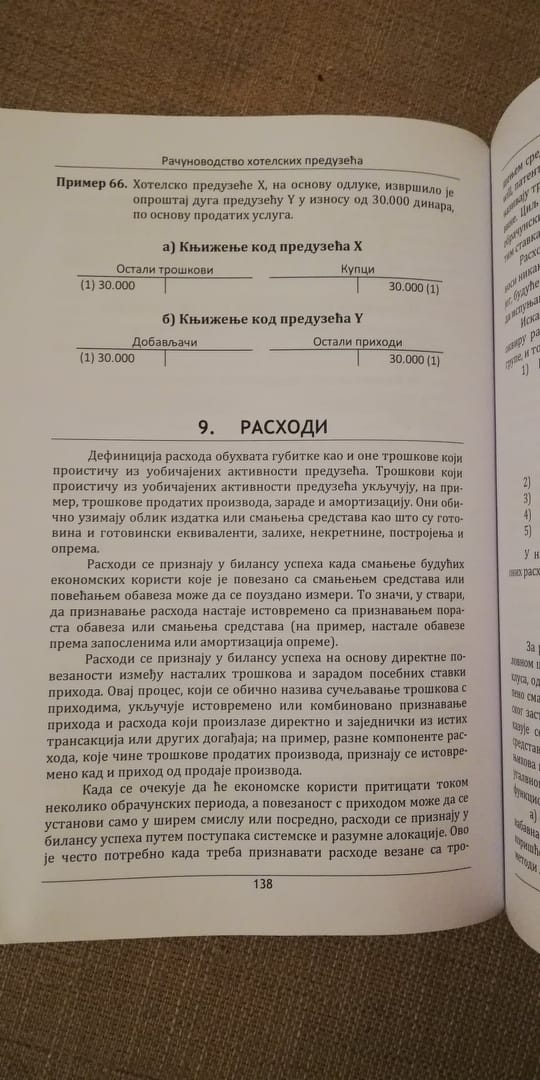 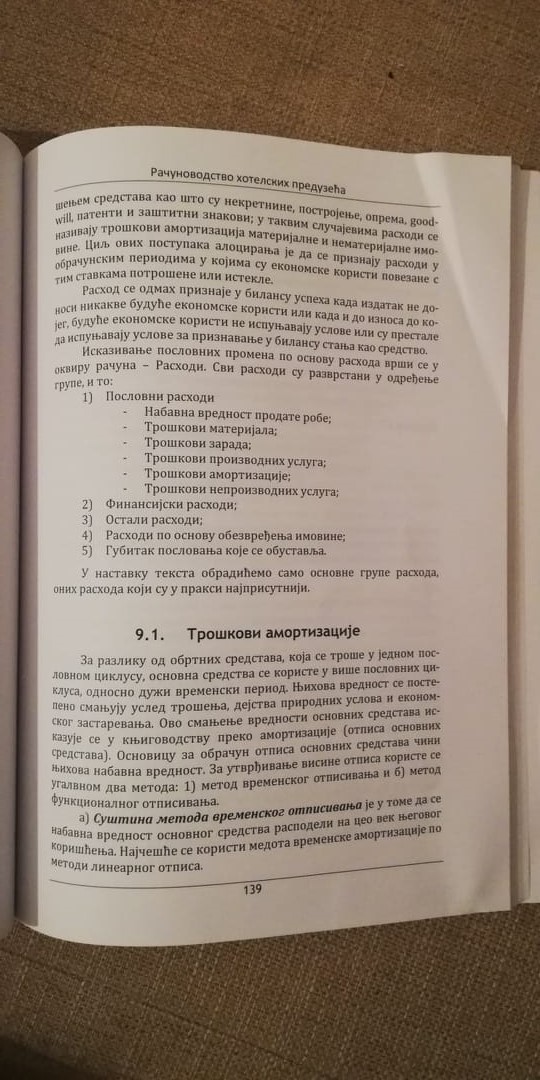 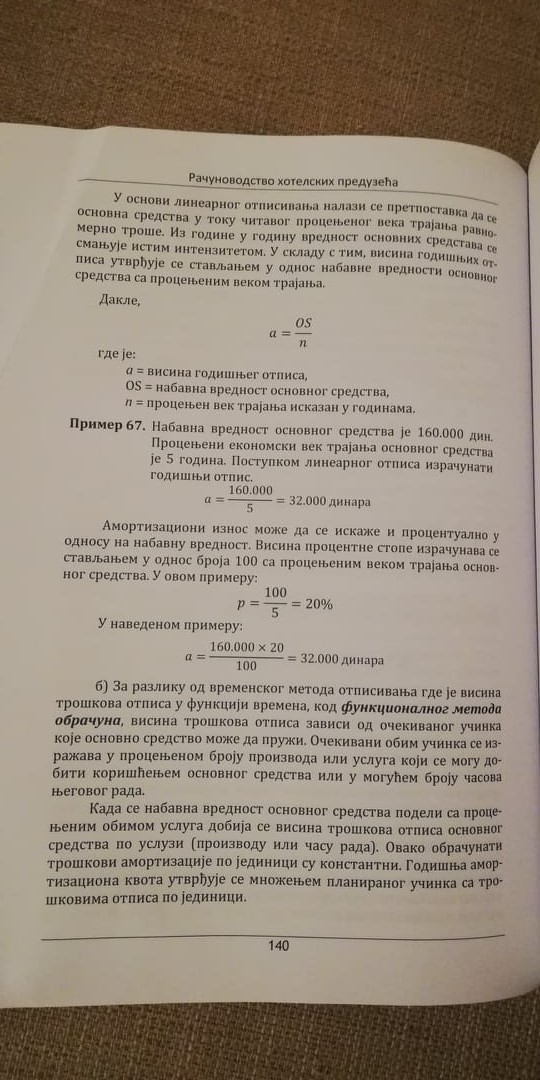 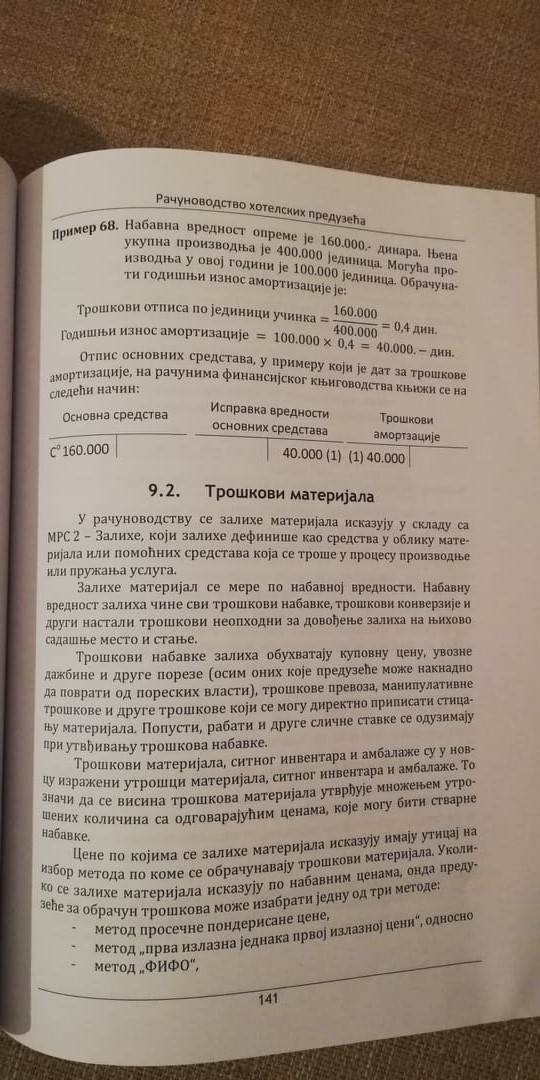 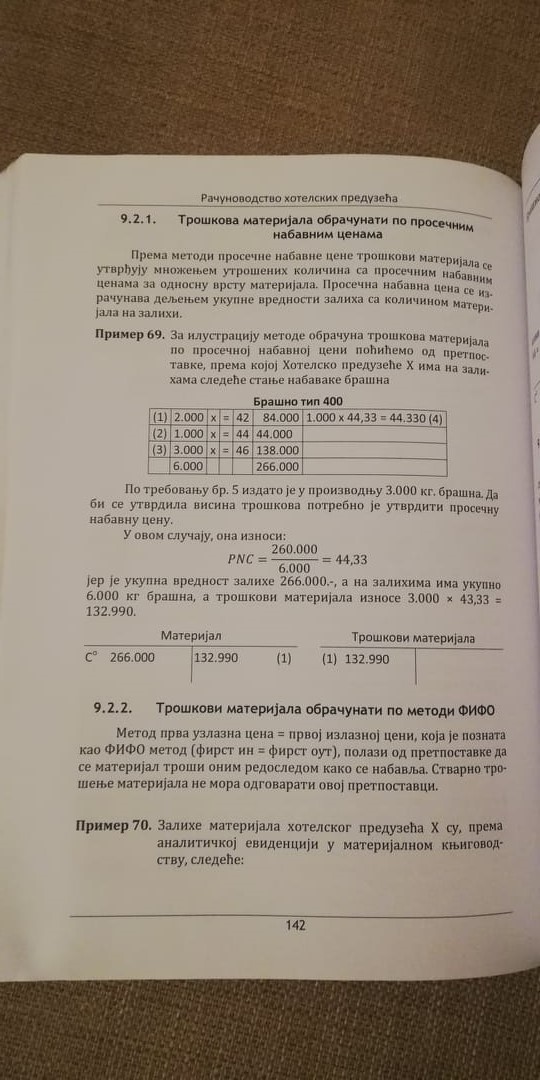 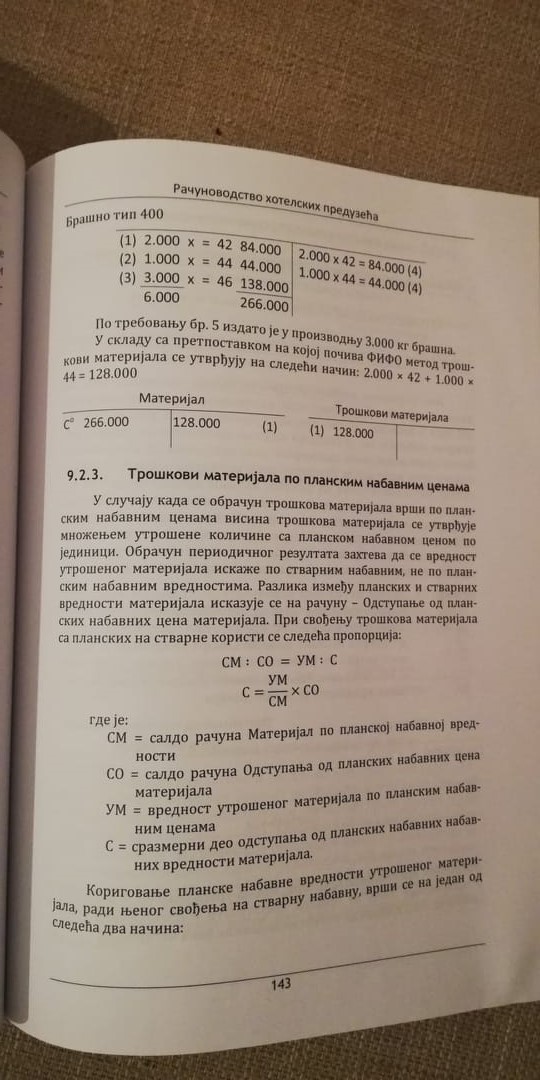 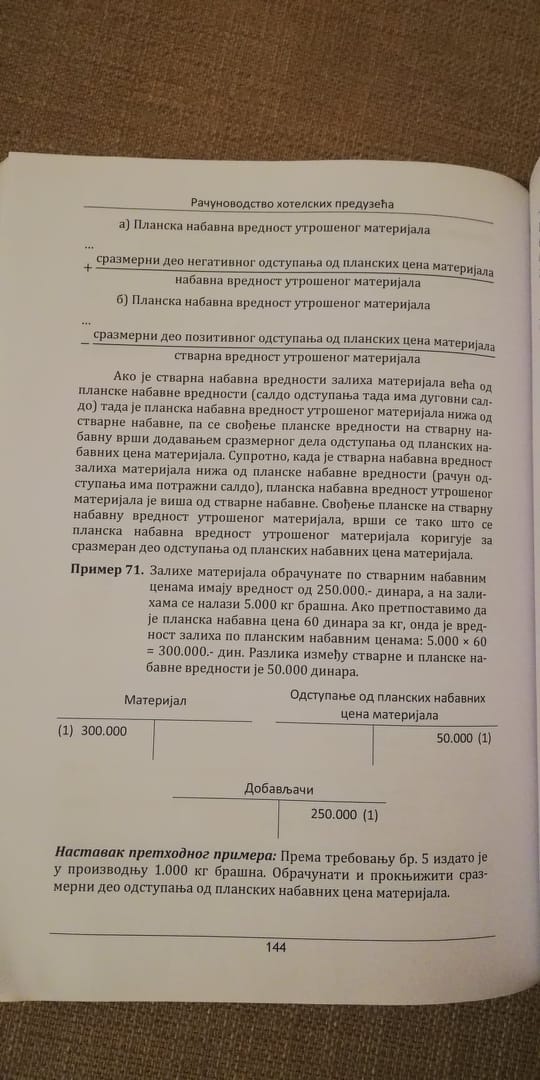 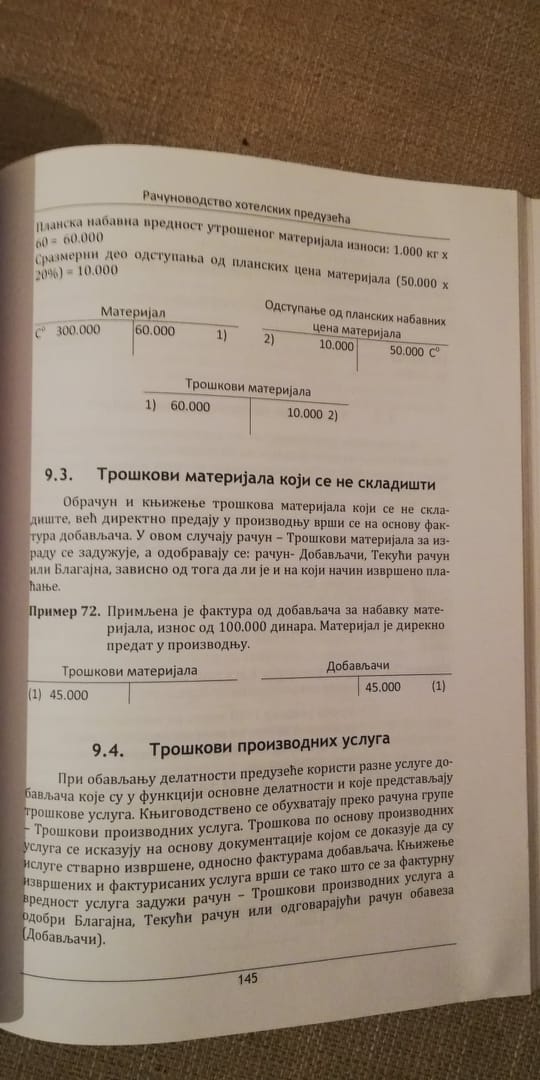 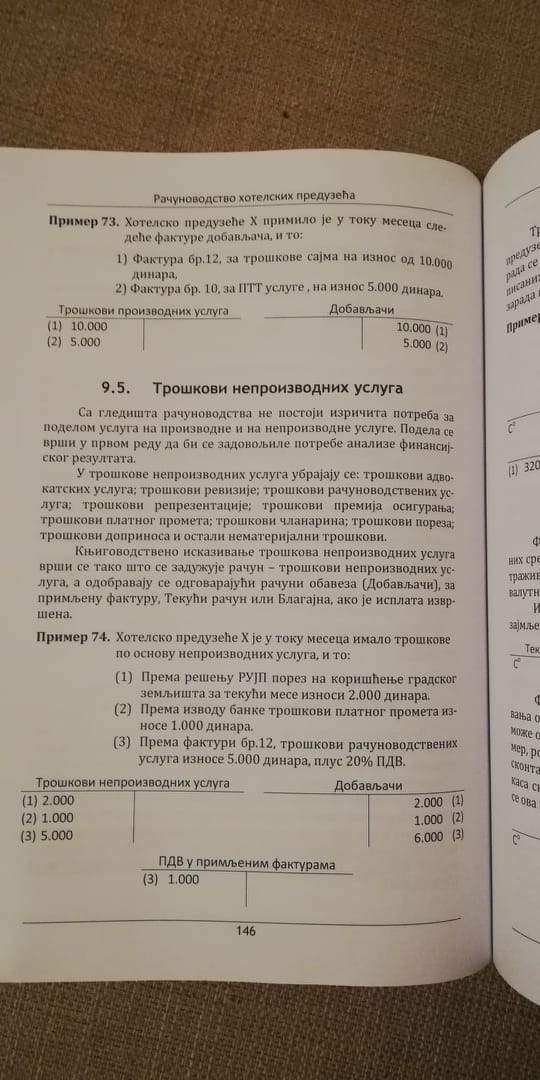 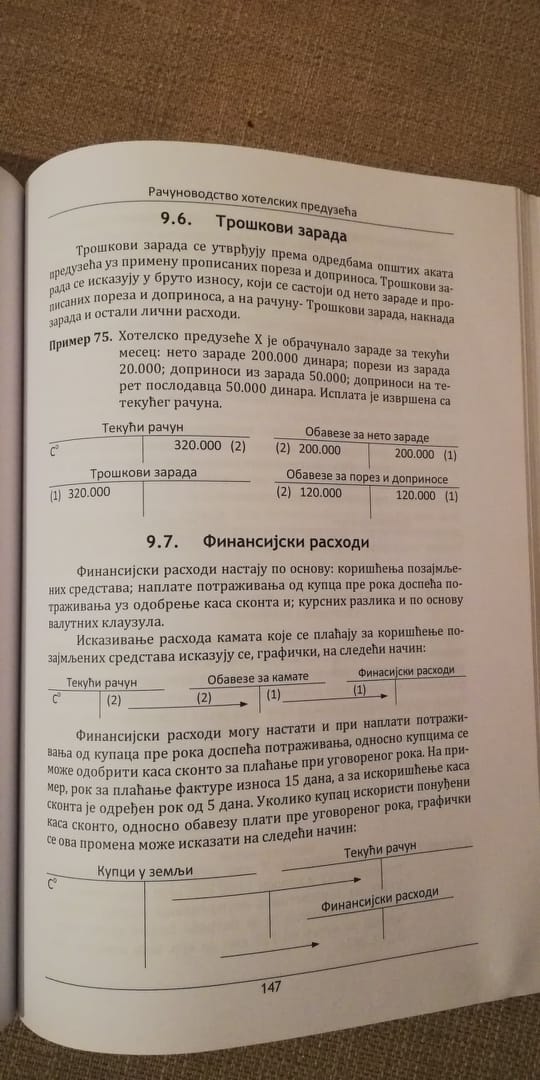 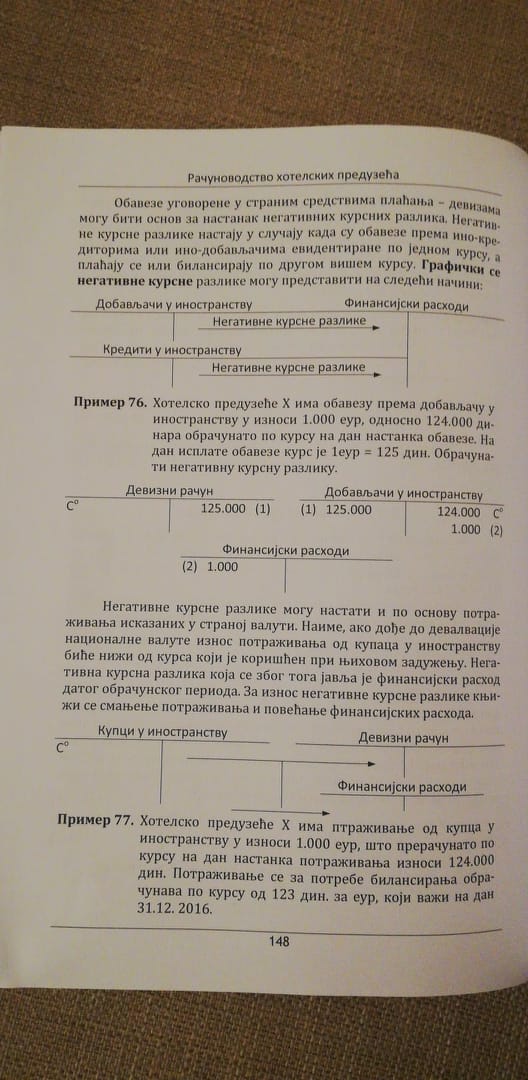 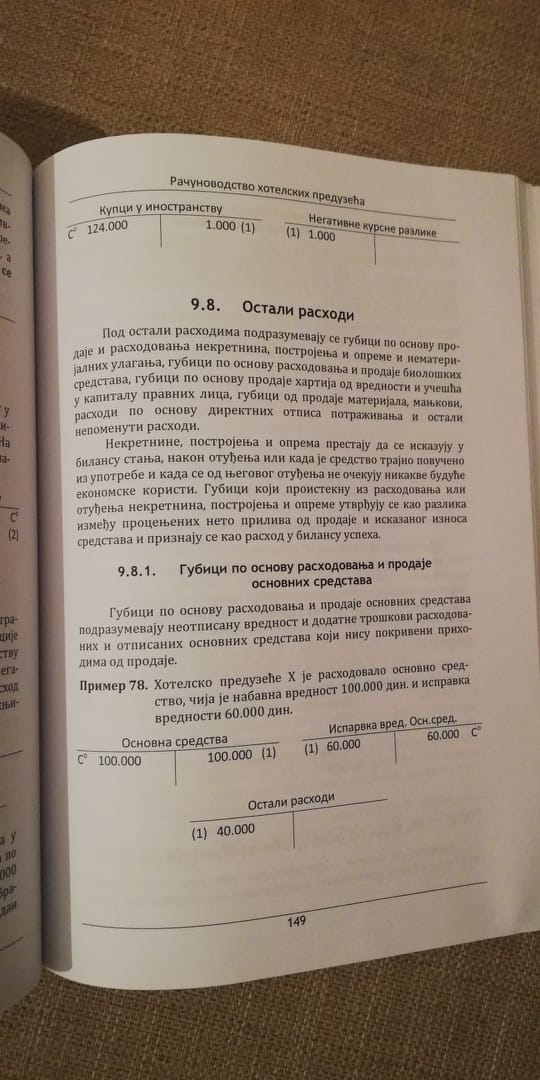 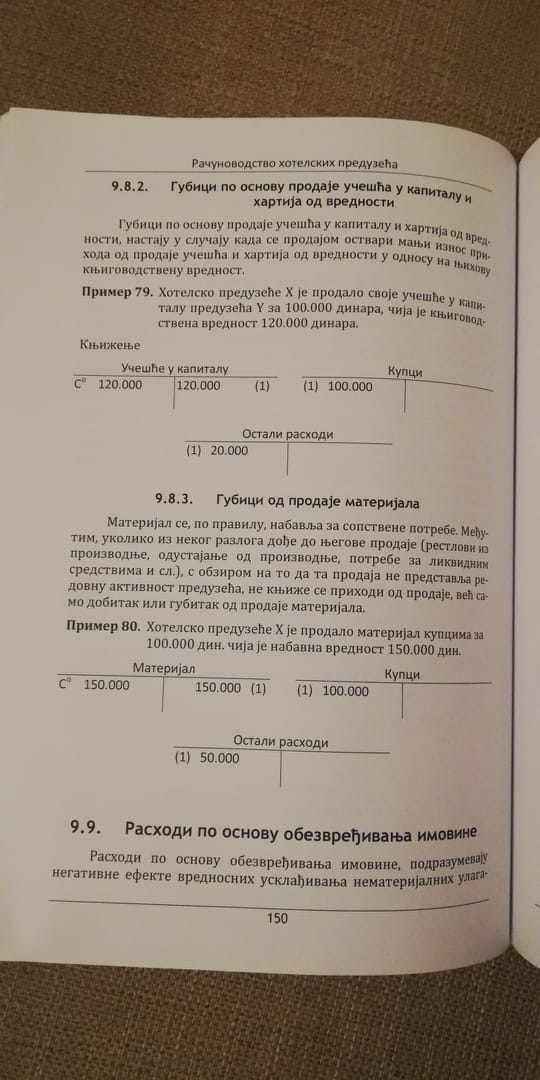 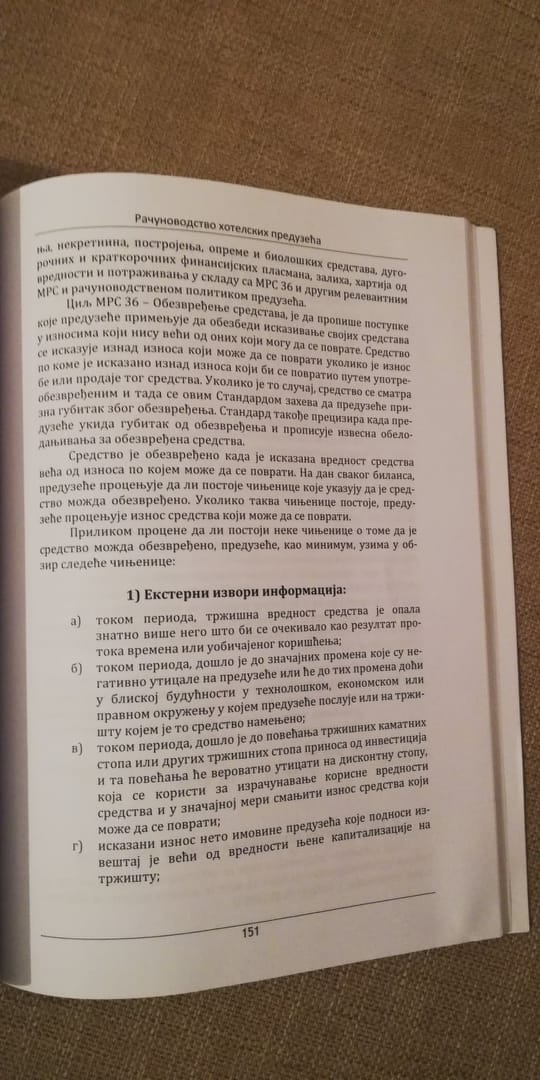 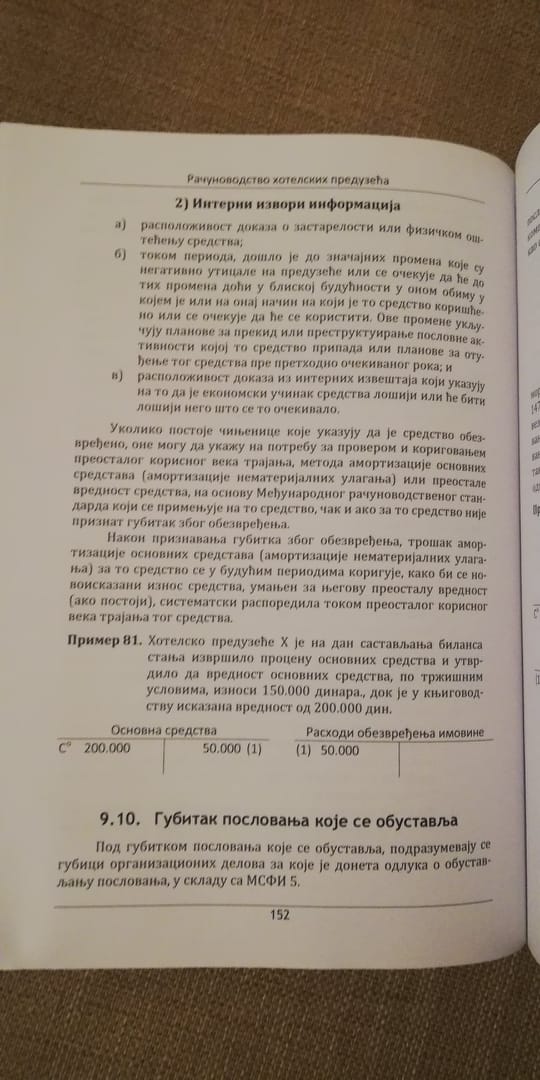 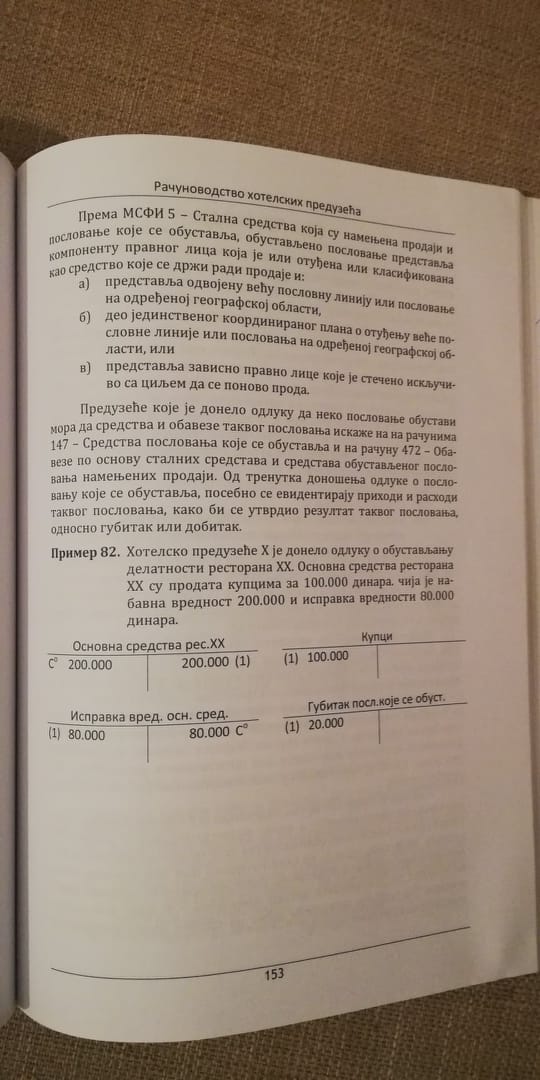 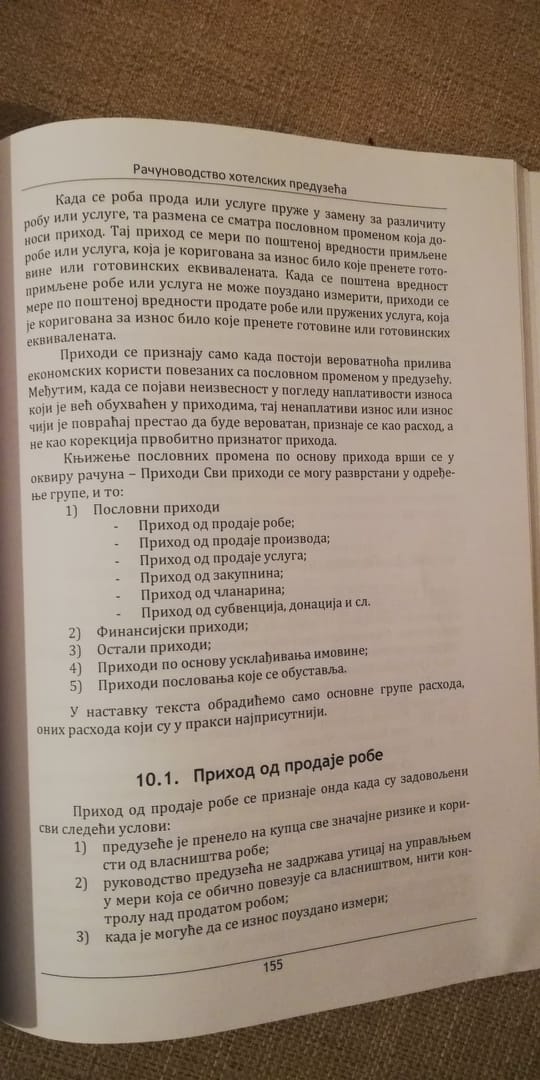 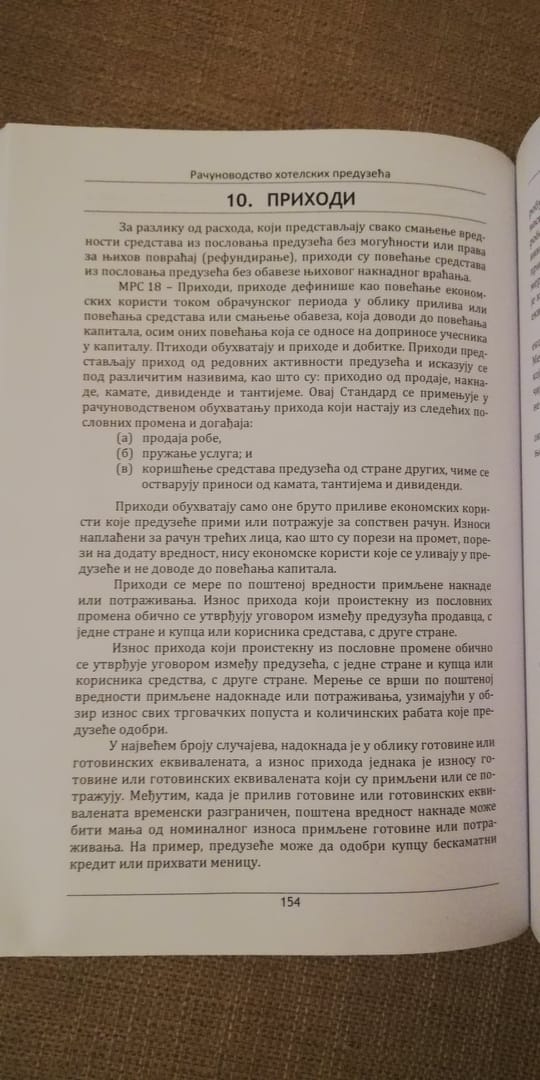 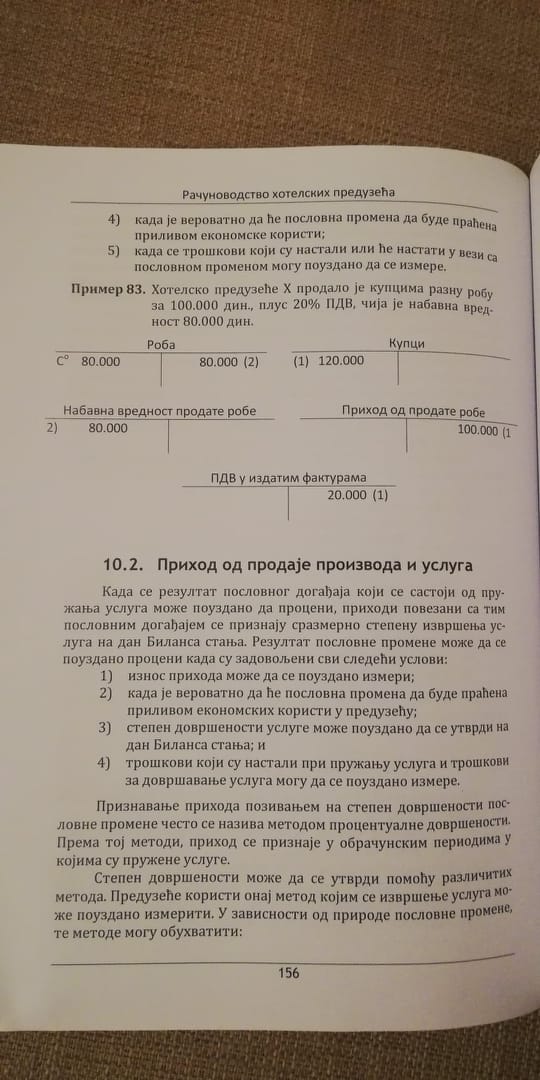 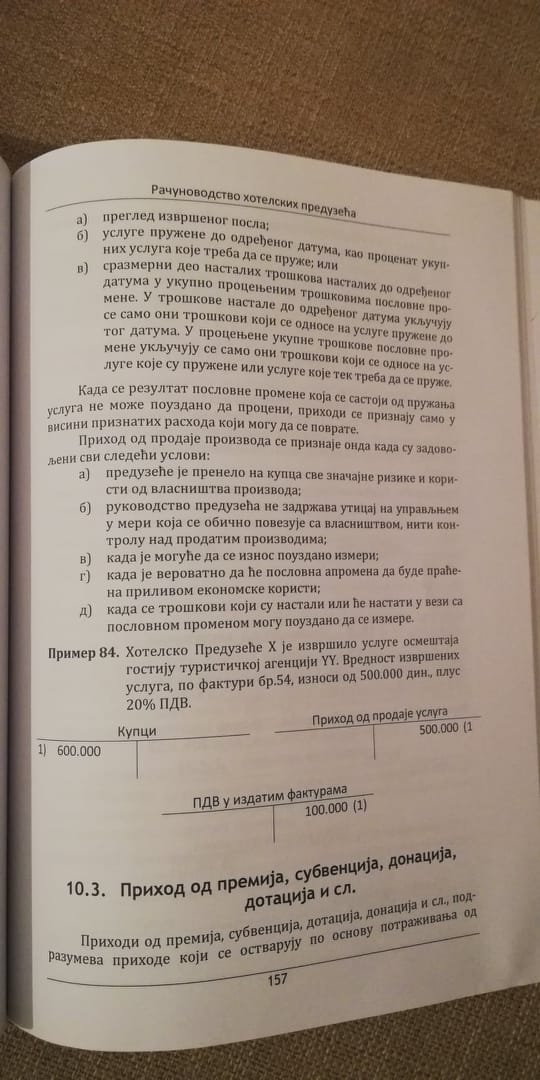 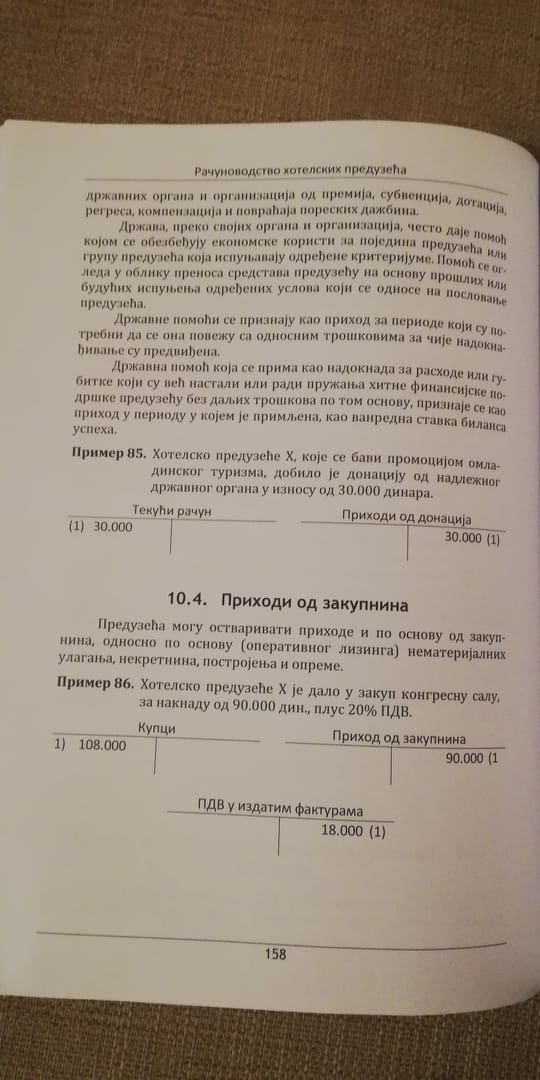 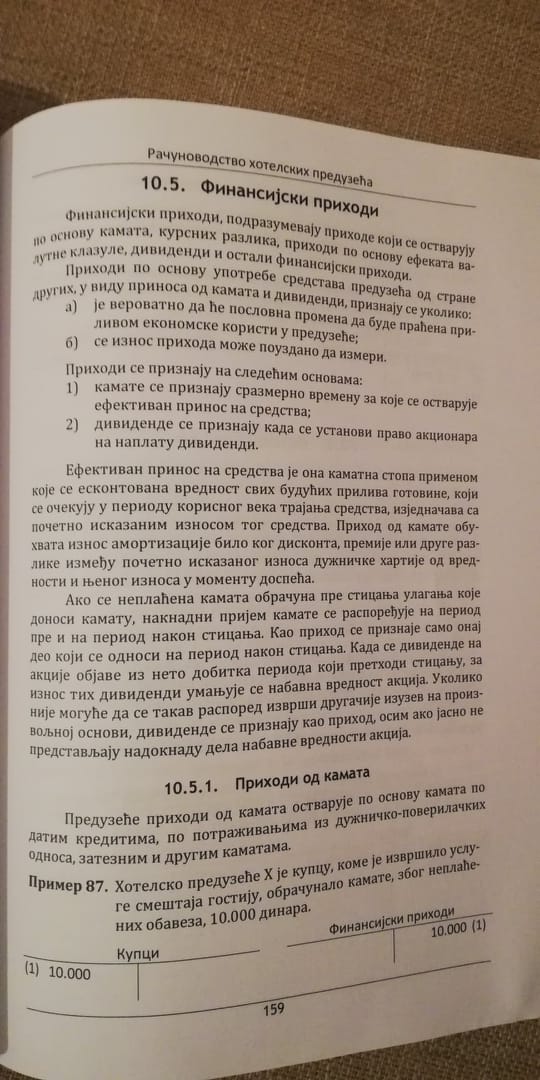 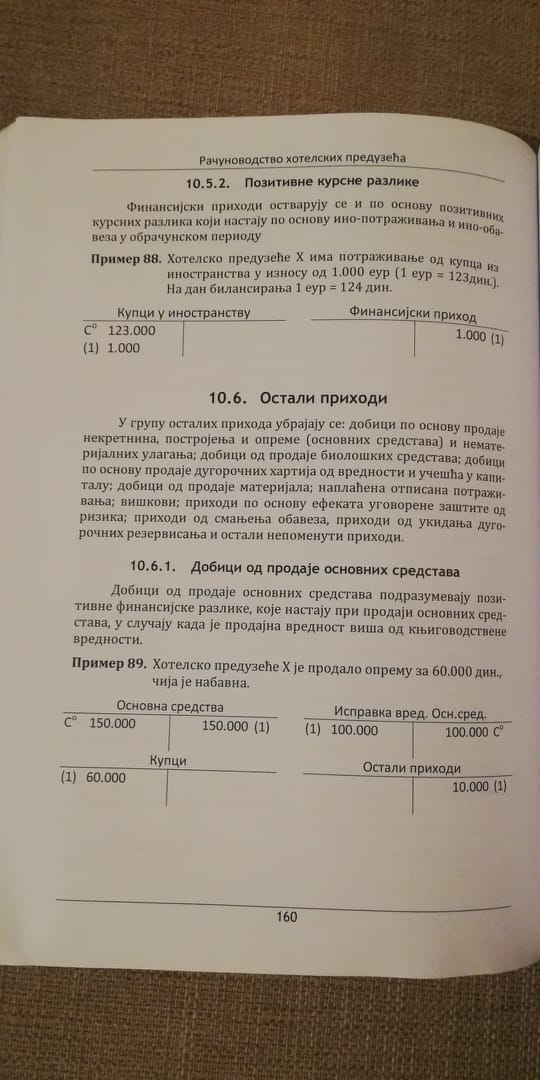 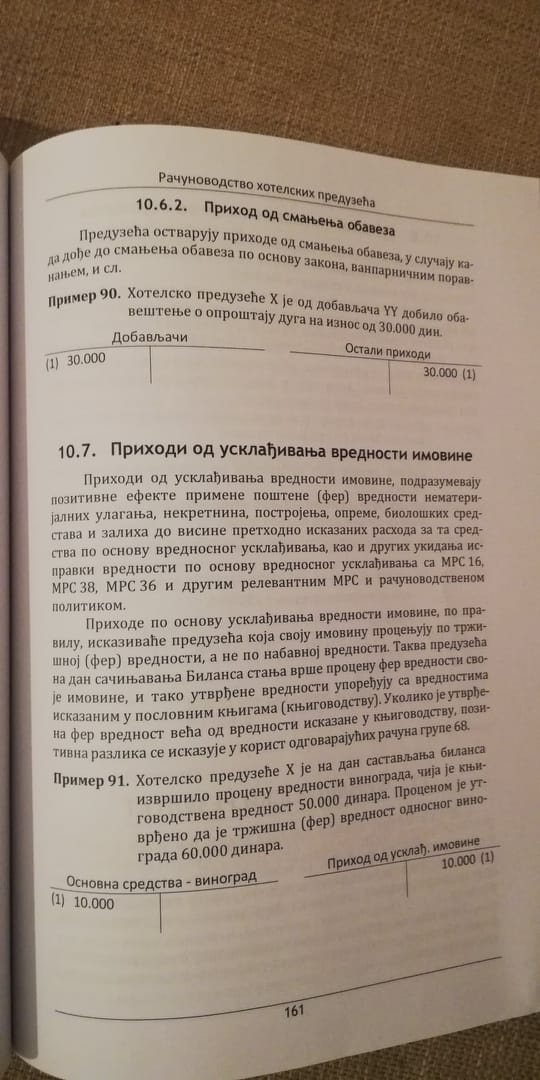 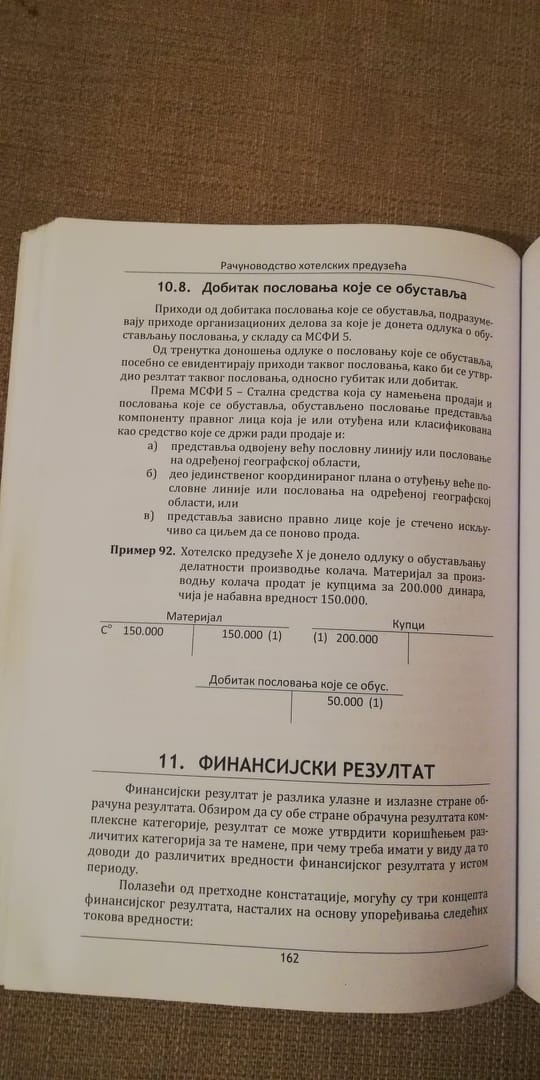 КРАЈ ДРУГОГ ДЕЛА ПРЕЗЕНТАЦИЈЕ...

III ПОГЛАВЉЕ 2 ДЕО...

ХВАЛА НА ПАЖЊИ !!!


ПРОФЕСОР:
ДР ЗДРАВКА ПЕТКОВИЋ